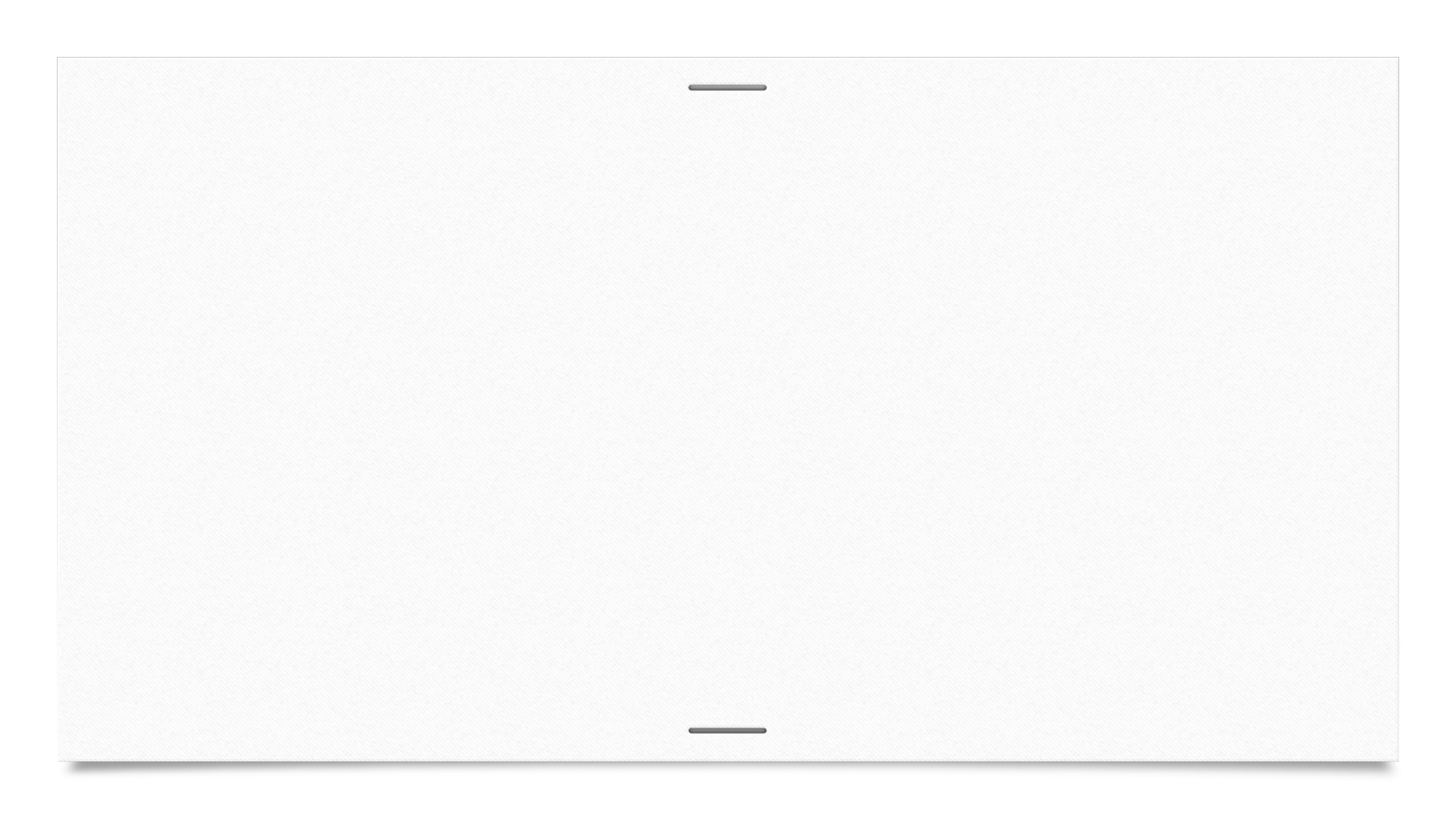 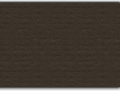 Présentation des T.I.P.E
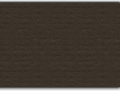 Qu'est ce qu'un T.I.P.E. ?
 Échéances et attentes au concours
 Les TIPE en PCSI
Conseils du jury
Présentation TIPE 2026
28/01/2025
2
I. Qu'est ce qu'un T.I.P.E ?= Travaux d'Initiative Personnel Encadrés
D’après le BO :

Objectif : initiation à la démarche de recherche

Centré sur une démarche de recherche scientifique et technologique réalisée de façon concrète.

Amener l'étudiant à découvrir par lui-même, sans ambition excessive, mais en sollicitant, ses capacités d'invention et d'initiative.
Présentation TIPE 2025
28/01/2025
3
I. Qu'est ce qu'un T.I.P.E. ?
Contenus et modalités (BO) :
Être en adéquation avec le thème
Conduit à une production personnelle : Ne peut se limiter à une simple synthèse d'informations collectées, mais faire ressortir une « valeur ajoutée ».
Travail individuel ou en groupe jusqu’à 3.
Si travail de groupe : avoir une vue d’ensemble et pouvoir expliquer son apport personnel
Présentation TIPE 2025
28/01/2025
4
II. Aux concours ?
Présentation TIPE 2025
28/01/2025
5
II. Aux concours ?
Présentation TIPE 2025
28/01/2025
6
II. Échéances et attentes au concours
Présentation TIPE 2025
28/01/2025
7
II. 1) MCOT (février 2026)
Présentation TIPE 2025
28/01/2025
8
II. 1) MCOT1. Positionnement thématique et mots clés
Positionnement thématique : entre 1 et 3  thèmes dans une liste proposée lors de la saisie.
Mettre en correspondance le contenu scientifique du TIPE avec les compétences des examinateurs de l’oral.
5 mots-clés (5 en français et 5 en anglais) :
prendre du recul sur les éléments les plus significatifs du travail ;
doivent être en cohérence avec la bibliographie, la problématique et les objectifs.
Présentation TIPE 2025
28/01/2025
9
II. 2) MCOT : 1. Positionnement thématique
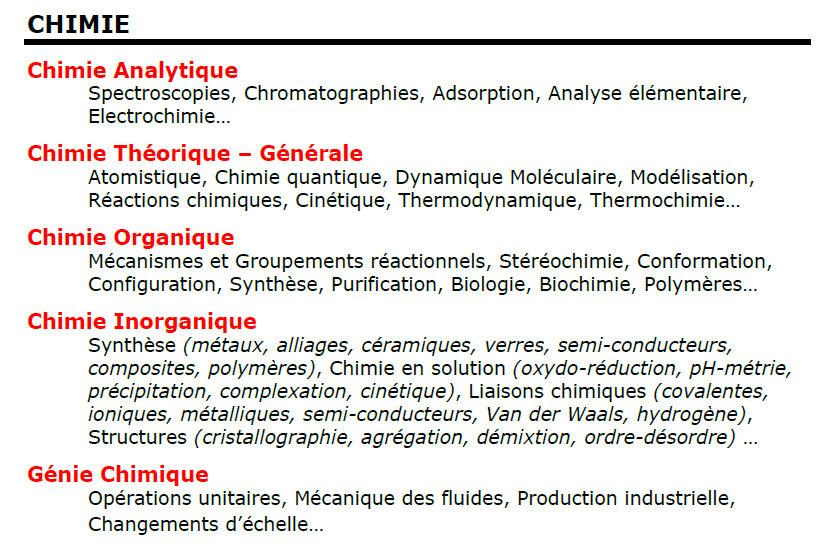 Présentation TIPE 2025
28/01/2025
10
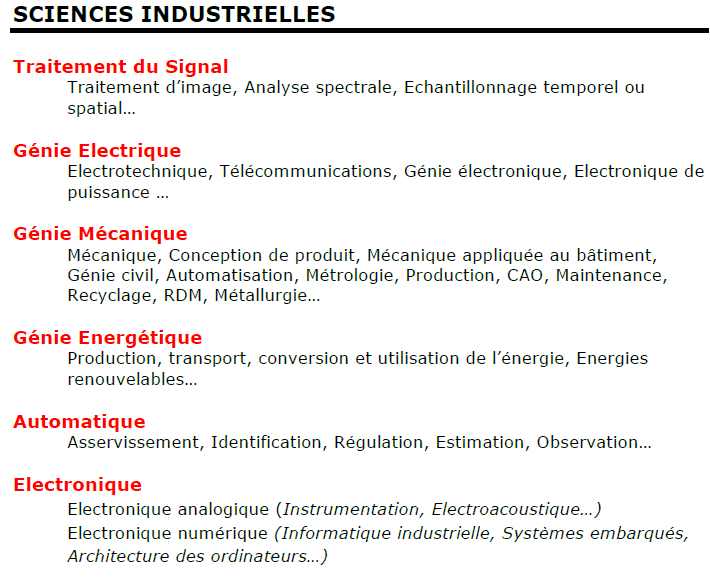 Présentation TIPE 2025
28/01/2025
11
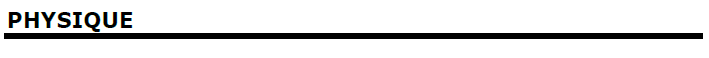 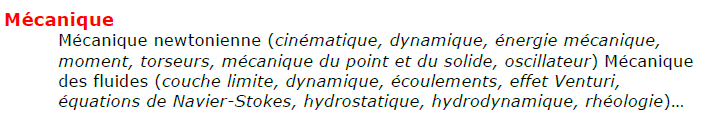 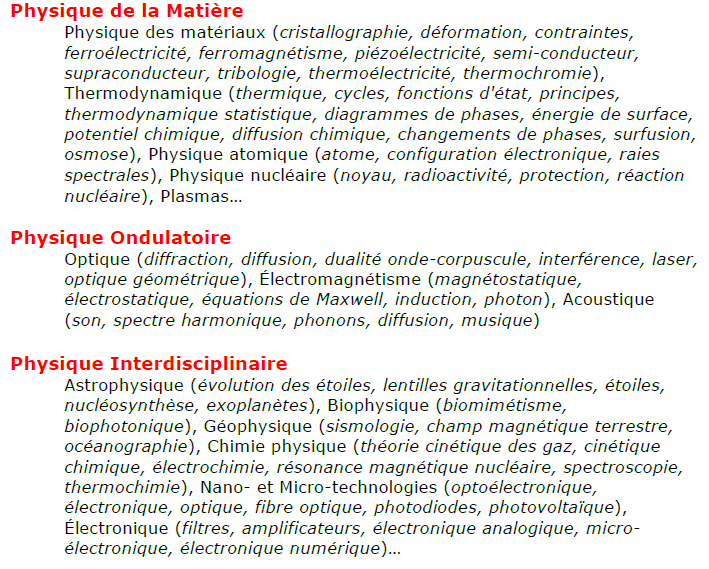 Présentation TIPE 2025
28/01/2025
12
II. 1) MCOT2. Bibliographie commentée (Max 650 mots)
Objectifs :
Mettre en lien les objectifs du TIPE avec les connaissances des travaux antérieurs, les synthétiser ;
Appropriation par le candidat de son sujet : principes généraux, expérimentations, lois et concepts.
Synthèse factuelle
Faire apparaître plusieurs problématiques dont la problématique retenue
À l'aide de 2 à 10 références bibliographiques
Commune à tous les membres d'un groupe et issue d’un travail collectif
Présentation TIPE 2025
28/01/2025
13
II. 1) MCOT3. Problématique retenue (Max 50 mots)
Dégager
un phénomène à étudier, une propriété à mesurer, à établir ou démontrer …
En lien avec la bibliographie commentée
Devra traduire la capacité du candidat à faire preuve d’initiative

Commune à tous les membres d'un groupe et issue d’un travail collectif
Présentation TIPE 2025
28/01/2025
14
II. 1) MCOT4. Objectifs du travail (Max 100 mots)
Énoncer les objectifs, de façon concise, à atteindre à l’issue du TIPE

Spécifique à chaque membre d’un éventuel groupe,
Permet de positionner individuellement le travail de TIPE du candidat
Présentation TIPE 2025
28/01/2025
15
II. 2) MCOT5. Références bibliographiques
Entre 2 et 10
Scientifiquement fiables
suffisamment précises pour être exploitables par le professeur  référent et les examinateurs de l’épreuve.

À ce niveau, il ne sera pas mentionné de contacts
Présentation TIPE 2025
28/01/2025
16
II. 2) MCOT5. Références bibliographiques
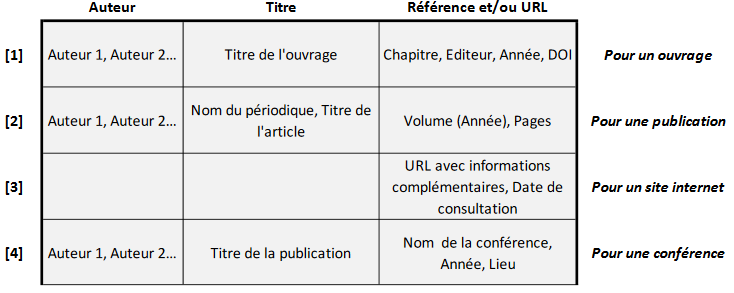 Présentation TIPE 2025
28/01/2025
17
II. 3) À déposer en ligne (SCEI) juin 20261. Déroulé Opérationnel (DOT) du TIPE
Objectif : Mettre en valeur de façon synthétique les étapes clés :
Un ensemble de 4 à 8 étapes (même des difficultés) montrant la progression.
Chaque étape décrite en au plus 50 mots.
Doit rester avant tout factuel.
Ce n’est pas :
un plan,
ne fournit pas de résultats ou d’ interprétations
Présentation TIPE 2025
28/01/2025
18
II. 3) À déposer en ligne (SCEI) juin 20262. Présentation orale
Uniquement en format PDF et ne doit pas dépasser les 5 Mo :
Conseillé de contenir des images ;
Mais pas de vidéos ni d'animations ;
Doit servir de support pour animer l’oral, présenter le travail ;
Doit être focalisée dans sa grande majorité sur la partie scientifique du projet.
Numéroter toutes les pages.
Pour les programmes informatiques, il faut amener les listings en format papier.
Le non-dépôt de la Présentation pourra conduire à l’attribution de la note zéro à l’épreuve.
Présentation TIPE 2025
28/01/2025
19
Et le travail en groupe ?
Appréhender le sujet sur une plus grande échelle et conduire à un travail d’envergure plus large qu’un travail individuel
Facilite les recherches bibliographiques
Chaque candidat doit :
avoir une vue d’ensemble du sujet
s’approprier la démarche du groupe
Assimiler la philosophie générale du projet
maîtriser et dégager sa part personnelle
Présentation TIPE 2025
28/01/2025
20
III. TIPE en PCSI1- Echéances
Présentation TIPE 2025
28/01/2025
21
III. TIPE en PCSI1- Echéances
Pour le jeudi 15 mai (en début de séance) : avoir trouvé une expérience quantitative et écrire le protocole
Objectif(s) de l'expérience
Protocole précis et détaillé de l'expérience souhaitée ;
Liste du matériel et des produits nécessaires ;
Mesures à effectuer ;
Exploitation prévue.
Présentation TIPE 2025
28/01/2025
22
III. TIPE en PCSI1- Echéances
Juin : Réalisation de l’expérience quantitative
Réaliser l’expérience,
Noter les observations,
Effectuer les mesures,
Exploiter les mesures.
Présentation TIPE 2025
28/01/2025
23
III. TIPE en PCSI2- Conseils
Réfléchir dès maintenant à un sujet.
Commencer les recherches :
Sur internet 	         à la fiabilité
Au CDI
À la bibliothèque universitaire
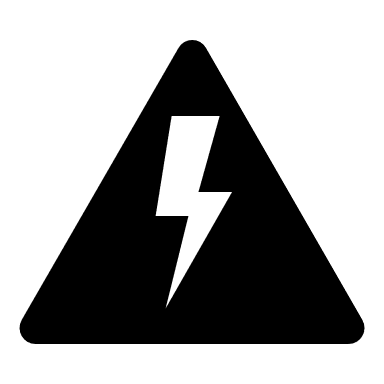 Présentation TIPE 2025
28/01/2025
24
III. TIPE en PCSI2- Conseils
Garder une trace de toutes vos recherches :
Sur un « cahier de bord » : « vrai cahier » ou avec un fichier en ligne
Les références et les infos extraites
Pour les sites : avec la date de consultation
Pour les revues : revues, n°, mois, année, titre de l’article
Pour les livres : titre, édition, pages consultées
Présentation TIPE 2025
28/01/2025
25
III. TIPE en PCSI2- Conseils
En groupe :
2 à 3 étudiants de la même filière
Recherches à mener ensemble
Puis il faudra réfléchir à des objectifs différents
Présentation TIPE 2025
28/01/2025
26
III. TIPE en PCSILe TIPE idéal ?
Une expérience quantitative
Un petit modèle
Une simulation informatique
Le tout :
Sur un sujet qui vous intéresse
Et bien présenté à l’oral
Présentation TIPE 2025
28/01/2025
27
IV. Conseils du jury : Choix du sujet
Au plus tôt
 Motivé, motivant, maîtrisable
 Ni élémentaire, ni trop ambitieux
 Mettant en rapport théorie et applications concrètes
 Souhaité à caractère pluridisciplinaire
Doit s’inscrire dans la durée d’une année complète, avec une démarche qui relève de celle de l’Ingénieur.
Présentation TIPE 2025
28/01/2025
28
IV. Conseils du jury : Retour des examinateurs
S’approprier son sujet, bien formuler le problème
 Expliciter clairement la problématique et les objectifs
 Commencer par une étude bibliographique
 Mettre en avant la méthodologie, les résultats
 Souligner sa propre plus-value
 Maîtriser ce dont on parle, hypothèses de travail
 Ne pas confondre contact industriel et tourisme industriel
Présentation TIPE 2025
28/01/2025
29
IV. Conseils du jury : Retour des examinateurs
Se questionner (par ex. on peut beaucoup apprendre d’une expérience qui a échoué)
Ne pas négliger les incertitudes expérimentales et connaissance des appareils de mesure utilisés
 Faire preuve de rigueur et de précision (ordres de grandeur, unités, argumentation logique…)
 Répéter devant un public critique
Présentation TIPE 2025
28/01/2025
30
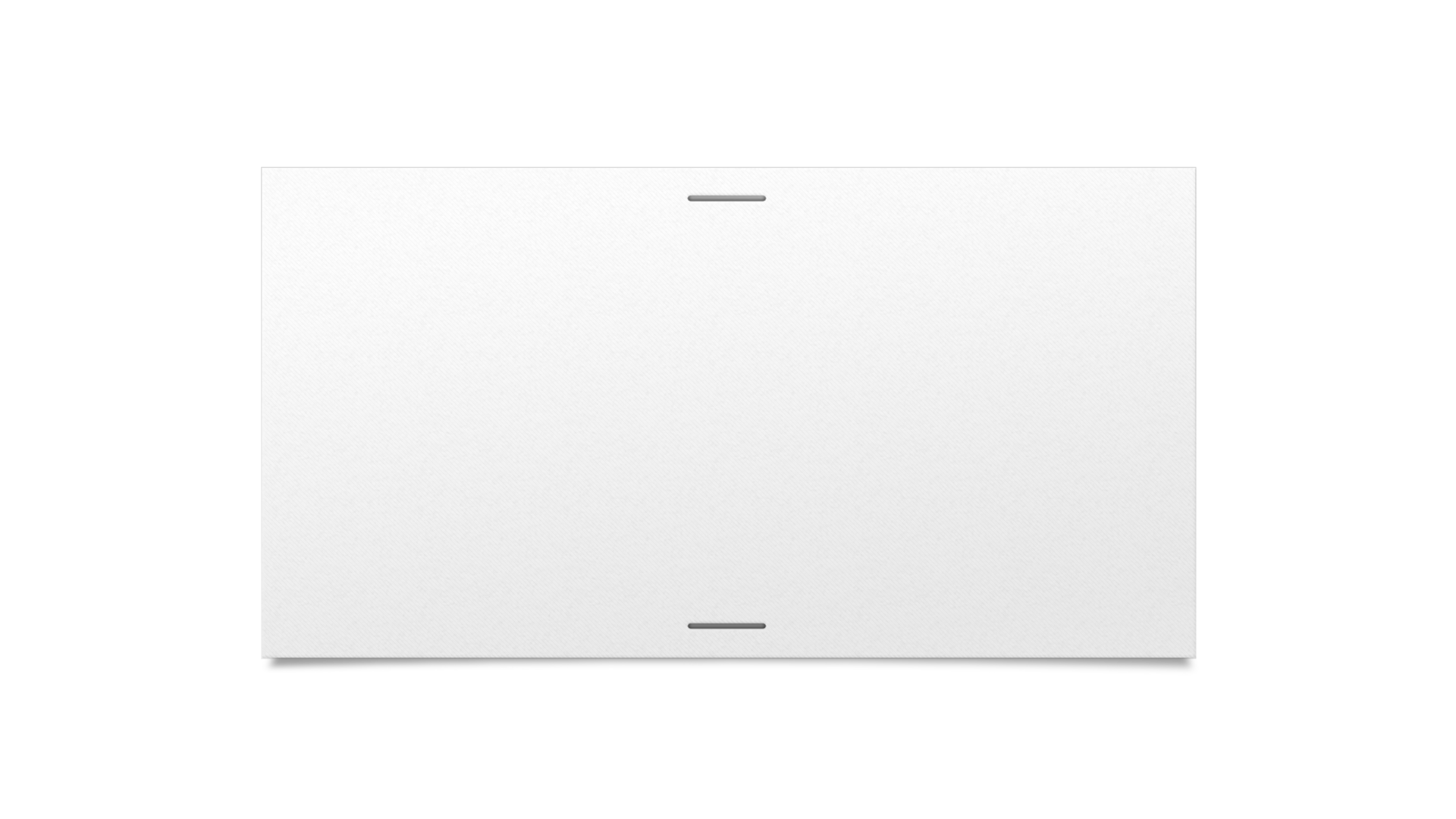 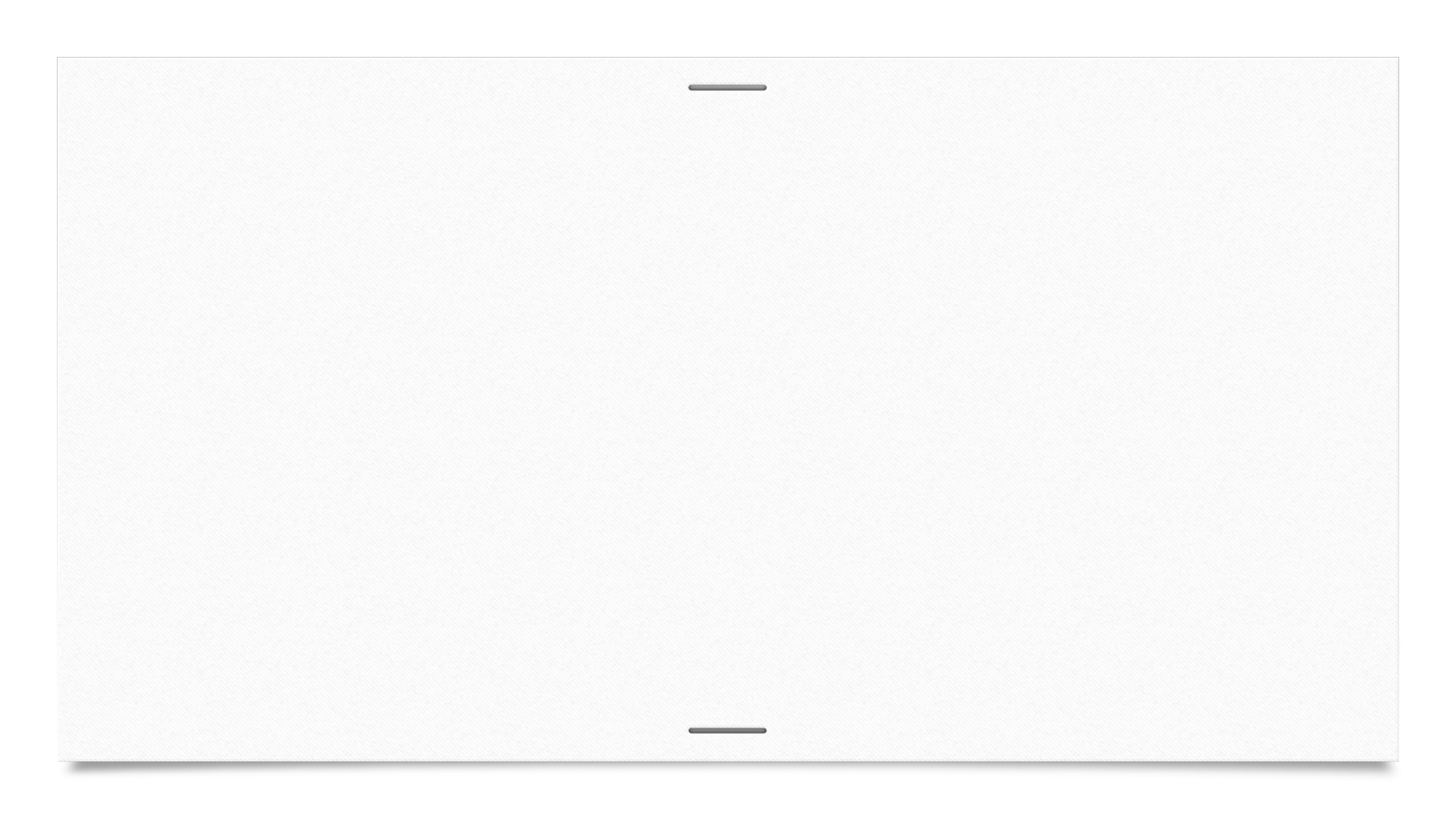 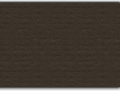 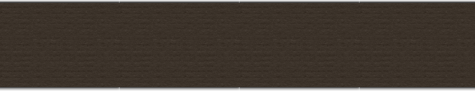 Au boulot !!
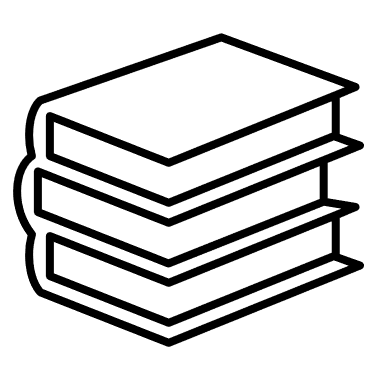 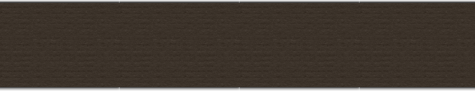 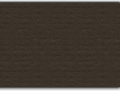 Présentation TIPE 2025
1/28/2025
31
I. Qu'est ce qu'un T.I.P.E. ?
S'enrichir du contact de personnes extérieures au lycée ,
identifier, s'approprier et traiter une problématique ;
collecter des informations pertinentes, les analyser, les synthétiser ;
réaliser une expérimentation personnelle et en exploiter les résultats ;
construire et valider une modélisation ;
 Communiquer oralement
Présentation TIPE 2025
28/01/2025
32
Présentation Orale
À Paris
Jury de 2 examinateurs :
PSI : SII et physique
PC : chimie et physique
Entre le 20 juin et le 20 juillet 2024 (environ)
Durée : 15 min
Prend appui sur un diaporama en PDF déposé en ligne mi juin

Puis 15 min de questions
Présentation TIPE 2025
28/01/2025
33
II. 1) Titre & MCOT (février 2024)
Titre du TIPE,
ancrage au thème de l’année (50 mots)
motivation du choix de l’étude (50 mots)
Présentation TIPE 2025
28/01/2025
34
II. 3) À déposer en ligne (SCEI) juin 20231. Déroulé Opérationnel (DOT) du TIPE
[Début Mars : Rencontre avec un expert en vibration des machines tournantes. Cette discussion m’a amené à lire les références [n] et [m], permettant l’identification des paramètres clés de l’étude] 
[Février 2022 - Réalisation d’une série d’expériences en faisant varier les deux paramètres a et b, ce qui nous a amenés à conjecturer la loi empirique. Le résultat est satisfaisant, mais dans un domaine de validité réduit] 
[Janvier 2022 - Échec de la synthèse d’un organomagnésien après les premières tentatives du début d’année nous obligeant à revoir les conditions de l’expérience] 
[Mai 2022 : Réussite de la nouvelle synthèse de l’organomagnésien et calcul du rendement] 
[Début Juin 2022- Interprétation des résultats, estimation des incertitudes de mesure, production des courbes pertinentes pour la présentation finale.
Présentation TIPE 2025
28/01/2025
35